这里是标题
There is the title
POWERPIONT  TEMPLATE
这里是标题
1
这里是内容这里是容这里是内容这里是内容这里内是内容这里是内容这里是内容这里是内
这里是内容这里是容这里是内容这里是内容这里内是内容这里是内容这里是内容这里是内
这里是内容这里是容这里是内容这里是内容这里内是内容这里是内容这里是内容这里是内
这里是内容这里是容这里是内容这里是内容这里内是内容这里是内容这里是内容这里是内
小标题
小标题
小标题
小标题
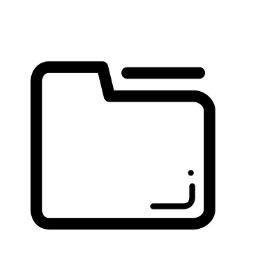 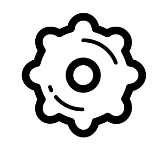 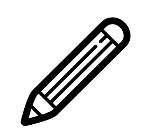 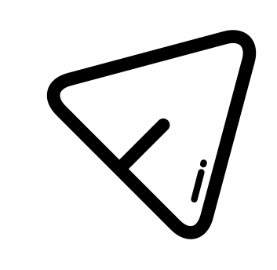 这里是标题
2
这里是内容这里是内容这里是内容这里是内容这里是内容这里是内容这里是内容这里是内容这里是内容这里是内容这里是内容这里是内容这里是内容这里是内容这里是内容这里是内容这里是内容这里是内容这里是内容这里是内容这里是内容这里是内容这里是内容这里是内容这里是内容这里是内容这里是内容这里是内容这里是内容这里是
小标题
这里是内容这里是内容这里是内容这里是内容这里是内容这里是内容这里是内容这里是内容这里是内容这里是内容这里是内容这里是内容这里是内容这里是内容这里是内容这里是内容这里是内容这里是内容这里是内容这里是内容这里是内容这里是内容这里是内容这里是内容这里是内容这里是内容这里是内容这里是内容这里是内容这里是
小标题
这里是标题
3
这里是内容这里是内容这里是内容这里是内容这里是内容这里是内容这里是内容这里是内容这里是内容这里是内容这里是
这里是内容这里是内容这里是内容这里是内容这里是内容这里是内容这里是内容这里是内容这里是内容这里是内容这里是
02
小标题
小标题
03
01
这里是内容这里是内容这里是内容这里是内容这里是内容这里是内容这里是内容这里是内容这里是内容这里是内容这里是
小标题
这里是标题
4
这里是内容这里是内容这里是内容这里是内容这里是内容这里是内容这里是内容这
这里是内容这里是内容这里是内容这里是内容这里是内容这里是内容这里是内容这
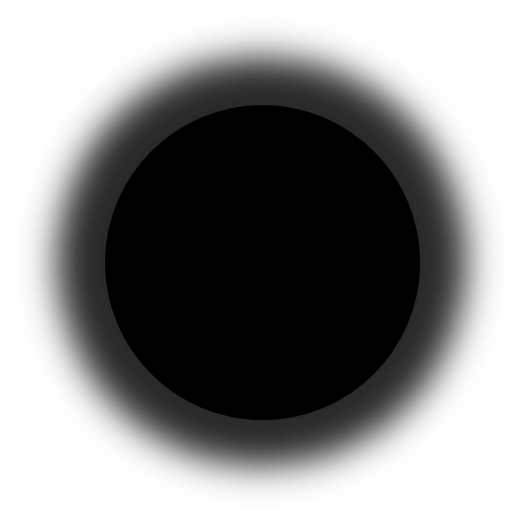 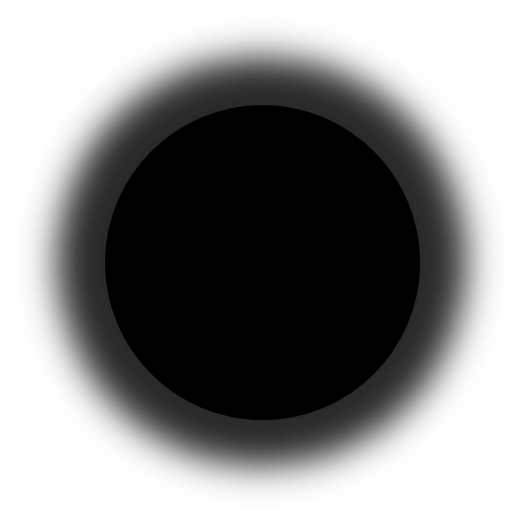 小标题
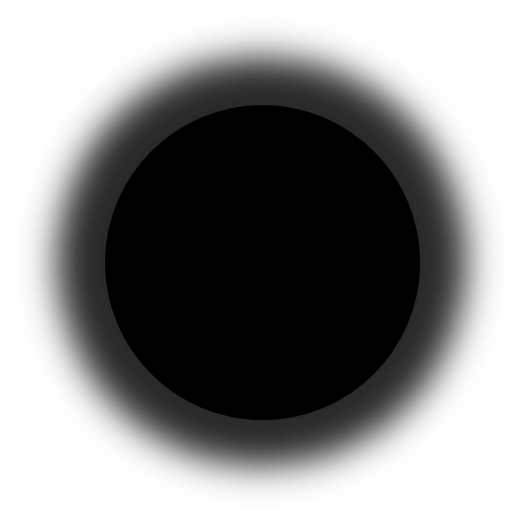 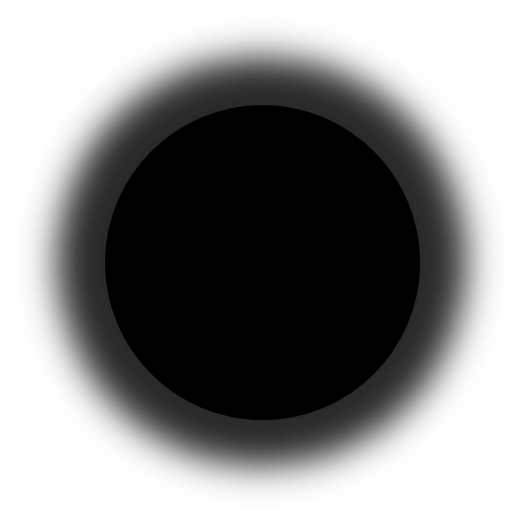 There is the subhead
KEYWORD
KEYWORD
LOGO
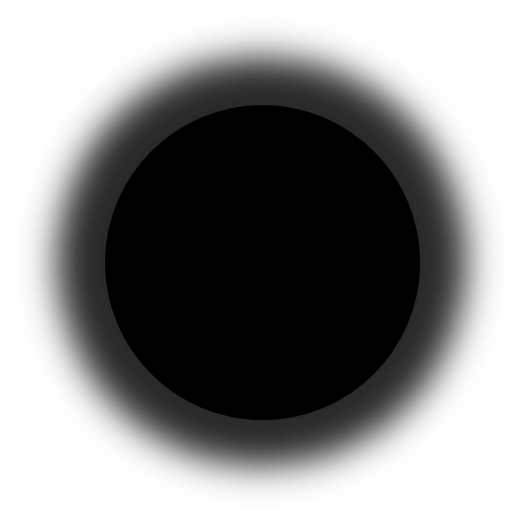 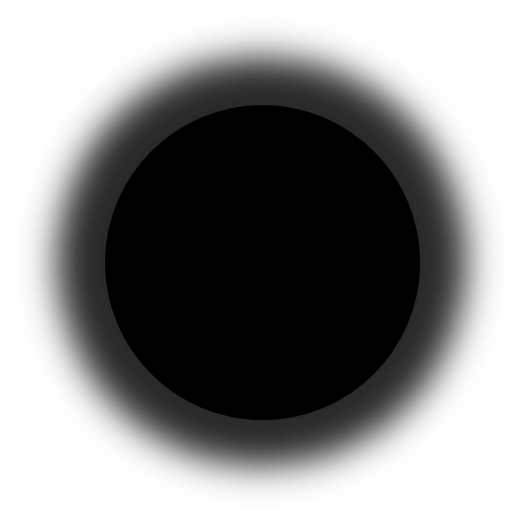 THANKS
Thank you for your attention!